Neurosciences contribution to Psychiatry
25.1.2012
LEVEL 111
OBJECTIVES
DEFINE NEUROSCIENCES
OUTLINE THE ROLE OF NEUROSCIENCES IN
AETIOLOGY(PATHOGENESIS)
DIAGNOSIS
TREATMENT OF MENTAL DISORDERS
INTRODUCTION
CNS STRUCTURES AT THREE LEVELS:
 THE BRAIN (MACROSCOPIC)
 NEURON AND SYNAPSE (MICROSCOPIC)
 RELEASED CHEMICALS AND MEDICATIONS (SUB-MICROSCOPIC).
THE RIGHT SIDE OF THE HUMAN BRAIN
THESE PROTECTIVE MECHANISMS OF BRAIN
ENCLOSED IN THE HARD BONE CASE (THE SKULL) 
WRAPPED IN THREE SPECIAL LAYERS OF SOFT TISSUE(MENIGES). 
IT FLOATS IN A FLUID, CALLED THE CEREBROSPINAL FLUID (CSF),
 IS NOT IN IMMEDIATE CONTACT WITH BLOOD. IT IS SHIELDED BY A SPECIAL ARRANGEMENT OF CELLS IN THE WALLS OF THE BRAIN BLOOD VESSELS. THIS ARRANGEMENT, CALLED THE BLOOD BRAIN BARRIER (BBB), 
IT PROTECTS THE BRAIN FROM INFECTION BY ORGANISMS AND FROM SOME CHEMICALS AND DRUGS
FUNCTIONS
THE BRAIN IS COMPOSED OF 25 BILLION NERVE CELLS (NEURONS) AND EACH IS CONNECTED TO UP TO1000 OTHERS.
HAS A VAST ARRAY OF BRAIN CIRCUITS
IT CO-ORDINATES THE RESPONSES OF THE NERVOUS, THE ENDOCRINE AND THE IMMUNE SYSTEMS.
EMBROLOGY OF CNS
BRAIN AND SPINAL CORD  DEVELOP FROM A HOLLOW TUBE OF CELLS (CALLED THE NEURAL TUBE)
THE LARGEST BRAIN STRUCTURE (CEREBRUM)
HAS LEFT AND RIGHT CEREBRAL HEMISPHERES 
JOINED BY A THICK BRIDGE OF WHITE MATTER (THE CORPUS CALLOSUM)
 HEMISPHERES DIVIDED  INTO A SERIES OF LOBES:

 ( OUTSIDE STRUCTURES)
 FRONTAL
PARIETAL
 OCCIPITAL 
 TEMPORAL LOBES

(INTERNAL STRUCTURES).
THE INSULA 
 LIMBIC LOBES
CEREBRAL CORTEX (“GREY MATTER)
OUTER 2 - 5 MM OF THE CEREBRAL HEMISPHERES.CONTAINS NEURONS
 CELL BODIES   (GREY MATTER)
THE AXON (WHITE FATTY INSULATION MYELIN SHEATH) 
THE NEURONS ARE HELD IN PLACE BY SPECIALIZED (GLIAL)CELLS
CONNECTIONS BETWEEN CELLS (SYNAPSES)
WITHIN EACH CEREBRAL HEMISPHERE
IMPORTANT STRUCTURES

THE VENTRICLES,
LIMBIC SYSTEM,
THE BASAL GANGLIA 
THE THALAMUS
THE LIMBIC SYSTEM
IS A CIRCUIT OF NEURONS LOCATED CLOSE TO THE MIDLINE ON BOTH SIDES OF THE BRAIN.
KEY
 A, AMYGDALA. H, HIPPOCAMPUS. F, FORNIX. M, MAMILLARY BODY. S SEPTAL NUCLEUS.
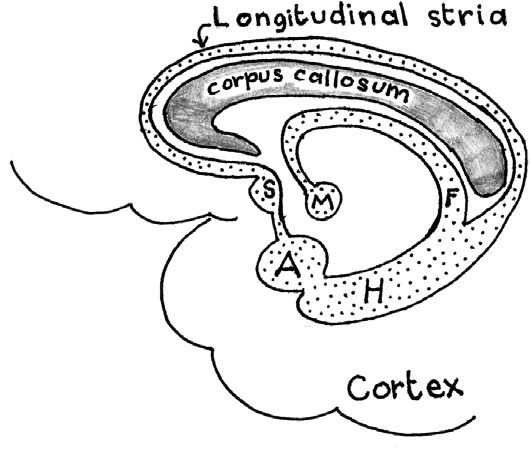 THE LIMBIC SYSTEM
CENTRAL ROLE IN
 EMOTION
APPETITE 
MEMORY 
 DEFICITS IN THESE STRUCTURES UNDERPIN A
NUMBER OF MENTAL DISORDERS.
THE BASAL GANGLIA
IS A PAIRED CONTINUOUS GREY MATTER STRUCTURE
ONE IS LOCATED IN EACH HEMISPHERE.
ROLE IN
 MOVEMENT 
EMOTIONAL REGULATION.

 DEFICITS ARE ASSOCIATED WITH MENTAL DISORDERS
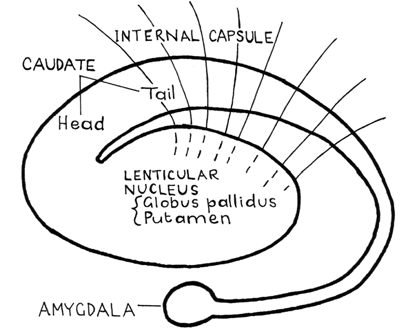 THE THALAMUS
IS TWO OVAL MASSES OF GREY MATTER (LIKE TWO HEN EGGS), ONE EITHER SIDE OF A NARROW ENVELOPE LIKE VENTRICLE WHICH IS SITUATED IN THE MIDLINE.
 THE THALAMUS SITS ON TOP OF A STEM STRUCTURE WHICH CONTINUES BELOW AS THE SPINAL CORD. 
THE THALAMUS IS THE MAJOR RELAY CENTRE FOR ALL SENSATIONS,EXCEPT SMELL
composed of three parts: 1) the cell body, 2)
numerous short projections from the cell body called dendrites, and 3) the long thin
spaghetti-like projection from the cell body called the axon.
DEEP STRUCTURES OF THE BRAIN
THE BRAIN STEM
SITS BELOW THE THALAMUS. 
IT EXTENDS  WITH THE UPPER END OF THE SPINAL CORD. 
AXONS OF THE NEURONS PASS THROUGH THE BRAIN STEM CARRYING MESSAGES IN BOTH DIRECTIONS.

ACTIVATION TO KEEP THE BRAIN ALERT
 REGULATE THE HEART BEAT
 BREATHING AND BLOOD PRESSURE
ENABLE REFLEXES SUCH AS SWALLOWING, SNEEZING, COUGHING AND BLINKING.

 DEFECTS IN THE BRAIN STEM
ARE INVOLVED IN A NUMBER OF MENTAL DISORDERS, INCLUDING PANIC DISORDER IN WHICH RAPID HEART RATE AND FEAR ARE IMPORTANT FEATURES.
THE HYPOTHALAMUS
PROJECTS DOWN AND FORWARD FROM THE THALAMUS. 
IT IS COMPOSED OF CLUMPS OF GREY MATTER
EXTENDS TO FORM THE PITUITARY GLAND.

CONTROLS 
 ENDOCRINE SYSTEM
 THE AUTONOMIC NERVOUS SYSTEM,
 RESPONSE TO STRESS, 
FLUID BALANCE, 
TEMPERATURE, 
APPETITE, 
SEXUAL BEHAVIOUR,
BLOOD PRESSURE 
AND OTHER FUNCTIONS. 

MENTAL DISORDERS,

 MOST HAVE FEATURES OF DISTURBANCE OF ABOVE
THE CEREBELLUM
PROJECTS BACKWARDS FROM THE THALAMUS AND  BRAIN STEM, 
IT IS IMPORTANT IN THE CO-ORDINATION OF MOVEMENTAND  THINKING
AND THAT DEFECTS IN CEREBELLAR FUNCTION ARE INVOLVED IN SCHIZOPHRENIA
KEY
CC, THE CORPUS CALLOSUM, THE BRIDGE WHICH CONNECTS THE TWO HEMISPHERES.
 T, THALAMUS. THE THALAMUS IS SURROUNDED BY OTHER BRAIN TISSUE
C,CEREBELLUM. 
BS, BRAIN STEM.
 H, HYPOTHALAMUS.
 P, PITUITARY
NEURON
COMPOSED OF: 
1) THE CELL BODY, (which contains the genes)
2) NUMEROUS SHORT PROJECTIONS FROM THE CELL BODY CALLED DENDRITES(receive nerve impulses and conduct them toward the cell body)
3) THE LONG THIN SPAGHETTI-LIKE PROJECTION FROM THE CELL BODY CALLED THE AXON.(terminals, which form junctions, called synapses)
NEURON
IMPULSE TRANSMISSION
IN THE RESTING (NOT ACTIVELY TRANSMITTING) NEURON,
THE MATERIAL INSIDE THE MEMBRANE (THE CYTOPLASM) IS NEGATIVELY CHARGED IN RELATION TO THE
MATERIAL OUTSIDE THE MEMBRANE (EXTRACELLULAR FLUID). THIS IS THE RESULT OF THE SPECIAL POSITIONING OF CHARGED CHEMICALS (IONS). 
THERE IS A SLIGHT EXCESS OF NEGATIVE IONS INSIDE THE MEMBRANE AND A SLIGHT EXCESS OF POSITIVE IONS OUTSIDE THE MEMBRANE.
THE ENTIRE PROCESS OF DEPOLARIZATION
WHEN THE STIMULUS APPLIED TO THE CELL MEMBRANE IS SUFFICIENTLY STRONG, THE POTENTIAL DIFFERENCE BETWEEN THE INSIDE AND OUTSIDE OF THE CELL IS REDUCED BELOW A THRESHOLD LEVEL.
THIS CAUSES LOCAL ION CHANNELS TO OPEN, SODIUM IONS FLOW INTO THE CELL, AND THERE IS COMPLETE, TEMPORARY, LOSS OF CHARGE IMBALANCE ACROSS THE MEMBRANE. 
THESE CHANGES CAUSE SIMILAR CHANGES IN ADJACENT AREAS (CHAIN REACTION), AND BY THIS MECHANISM, AN ELECTRICAL IMPULSE PROGRESSES ALONG THE AXON.
REPOLARIZATION
PROCESSES  TO RESTORE THE CHARGE IMBALANCE ACROSS THE MEMBRANE
TAKES LESS THAN ONE THOUSANDTH OF A SECOND.
THE SYNAPSE
IS A CRITICAL COMPONENT OF THE NERVOUS SYSTEM
 IS THE FOCUS OF MOST CURRENT DRUG TREATMENTS OF MENTAL DISORDERS. 
THIS CONNECTION IS USUALLY BETWEEN A PROJECTION FROM THE END OF AN AXON TO THE BODY OR DENDRITES OF ANOTHER CELL
MESSAGES PASS ALONG AXONS BY AN ELECTRICAL PROCESS,
ROLE OF SYNAPSE IN MENTAL DISORDERS
CURRENT PHARMACOLOGICAL TREATMENT OF MENTAL DISORDERS RESTS ON OUR UNDERSTANDING OF THE
EVENTS WHICH FOLLOW THE ARRIVAL OF AN ELECTRICAL IMPULSE AT THE AXON TERMINAL
PRE SYNAPSE
POST SYNAPSE
SYNAPSE IN ACTION(PRE)
SYNAPSE IN ACTION(POST)
NEUROTRANSMITTERS IMPORTANT IN MENTAL DISORDERS
MONOAMINES
DOPAMINE
SEROTONIN
NOREPINEPHRINE
HISTAMINE
AMINO ACIDS
GAMMA AMINO BUTYRIC ACID (GABA)
GLUTAMATE
OTHERS
ACETYLCHOLINE
NITRIC OXIDE
ADENOSINE
NEUROTRANSMITTERS AND MENTAL DISORDERS
INSUFFICIENT OR EXCESSIVE RELEASE OF ONE OR MORE SPECIFIC NEUROTRANSMITTERS. 
MEDICATIONS ARE DEVELOPED TO PERFORM PARTICULAR ACTIONS. 
THE ACTIONS OF MEDICATIONS INCLUDE INCREASING THE RELEASE OF NEUROTRANSMITTERS, ACTIVATING POSTSYNAPTIC OR AUTO-RECEPTORS (THAT IS, TO ACT LIKE NEUROTRANSMITTERS), 
BLOCKING POSTSYNAPTIC OR AUTO-RECEPTORS
The GABAergic system
1) GABA IS GENERATED IN THE PRESYNAPTIC NEURON – FROM GLUTAMATE – THROUGH THE ACTION OF GLUTAMIC ACID DECARBOXYLASE (GAD).

2) IT IS RELEASED INTO THE SYNAPTIC CLEFT, AND PASSES ACROSS TO ACTIVATE THE GABA A OR B RECEPTORS. ACTIVATION OF THE GABA A RECEPTOR (IONOTROPIC) RESULTS IN CHLORIDE ION (CL-) ENTERING THE CELL, WHICH CAUSESHYPERPOLARIZATION AND REDUCED EXCITABILITY.
3) A. GABA MAY BE TAKEN BACK INTO THE PRESYNAPTIC NEURON BY A GABA TRANSPORTER(GAT)
B. GABA MAY TAKEN INTO GLIAL CELLS BY A GAT.

4) IN THE GLIAL CELL GABA IS CONVERTED, VIA KREB’S CYCLE, TO GLUTAMATE

5) THIS GLUTAMATE IS CONVERTED TO GLUTAMINE

6) THIS GLUTAMINE THEN PASSES INTO THE PRESYNAPTIC NEURON

7) WHERE IT IS CONVERTED BACK INTO GLUTAMATE
THE GLUTAMATERGIC SYSTEM
GLUTAMATE IS THE MOST ABUNDANT EXCITATORY NEUROTRANSMITTER IN THE BRAIN.
 EVIDENCE SUGGESTS THE GLUTAMATERGIC SYSTEM MAY PLAY A ROLE IN MENTAL DISORDER, 
AND RECENTLY, DRUGS ACTING ON GLUTAMATE RECEPTORS HAVE PRODUCED RAPID AND DRAMATIC BENEFICIAL EFFECTS FOR INDIVIDUALS WITH TREATMENT RESISTANT MOOD DISORDER
THE GLUTAMATERGIC SYSTEM
GLUTAMATE IS RELEASED INTO THE SYNAPTIC CLEFT AND MAY ACTIVATE VARIOUS RECEPTORS ON THE POSTSYNAPTIC MEMBRANE:
1. N-METHYL-D-ASPARTATE (NMDA; IONOTROPIC)
2. AMPA (THE CHEMICAL NAME IS TOO LONG TO REMEMBER; IONOTROPIC)
3. KAINATE (IONOTROPIC)
4. METABOTROPIC GLUTAMATE RECEPTOR (MGLUR)
GLUTAMATE REACHING GLIA MAY:
1. ACTIVATE NMDA RECEPTORS
2. BE TAKEN INTO THE CELL BY EXCITATORY AMINO ACID TRANSPORTER (EAAT).
GLUTAMATE TAKEN UP INTO GLIA IS CONVERTED TO GLUTAMINE AND PASSED BACK TO PRESYNAPTIC
NEURONS, WHERE IT IS TRANSFORMED BACK INTO GLUTAMATE.
HIPPOCAMPUS
A BETTER TITLE IS THE HIPPOCAMPAL FORMATION. THE HIPPOCAMPAL FORMATION IS COMPOSED OF THREE PARTS:
 1) THE DENTATE GYRUS,
 2) THE HIPPOCAMPUS (BETTER REFERRED TO AS THE HIPPOCAMPUS PROPER), AND
 3) THE SUBICULUM.

THESE HAVE A CYLINDRICAL FORM. 
THINK OF A ROLLED UP NEWSPAPER WITH A LOOSE ADVERTISING PAMPHLET INSIDE.
 THE SUBICULUM AND THE HIPPOCAMPUS PROPER ARE CONTINUOUS AND ARE LIKE THE NEWSPAPER, 
THE DENTATE GYRUS IS LIKE THE PAMPHLET, THAT IS, A SEPARATE PIECE (ALTHOUGH,FURTHER BACK IN EVOLUTION, IT WAS CONTINUOUS WITH THE OTHER TWO PARTS).
THE HIPPOCAMPAL FORMATION
LIES
IN THE TEMPORAL LOBE, IMMEDIATELY BELOW (INDENTING THE FLOOR OF) THE INFERIOR HORN OF THE LATERAL VENTRICLE.
THE HIPPOCAMPAL FORMATION.
PSYCHIATRIC DISORDERS AND THE HIPPOCAMPUS
THE HIPPOCAMPUS IS IMPORTANT IN THE LAYING DOWN OF NEW MEMORIES (THAT IS, FACTS, DECLARATIVE MEMORY). 
DAMAGE TO BOTH HIPPOCAMPI RESULTS IN FAILURE TO LAY DOWN NEW MEMORIES (ANTEROGRADE AMNESIA), 
BUT OLD MEMORIES ARE RETAINED. THIS INDICATES, THE HIPPOCAMPI ARE USED IN LAYING DOWN MEMORIES, BUT THESE ARE THEN STORED ELSEWHERE (PRESUMABLY IN CORTICAL ASSOCIATION AREAS).
DIFFICULTY WITH LAYING DOWN NEW MEMORIES
CHRONIC BILATERAL TEMPORAL LOBE EPILEPSY, 
SURGICAL RESECTION AND 
TRAUMA.
TEMPORARY PHENOMENON WITH BILATERAL ELECTROCONVULSIVE THERAPY
KORSAKOFF’S PSYCHOSIS
POSTTRAUMATIC STRESS DISORDER (PTSD
DEPRESSION AND 
EARLY LIFE ABUSE .
DIFFICULTY WITH LAYING DOWN NEW MEMORIES
KORSAKOFF’S PSYCHOSIS (AMNESTIC SYNDROME, MOST COMMONLY RESULTING FROM THIAMINE DEFICIENCY)
 IS ASSOCIATED WITH BILATERAL DAMAGE TO THE MAMILLARY BODIES AND OTHER PERIAQUEDUCTAL GREY MATTER. 
(THE MAMILLARY BODIES BEING A MAJOR FOCUS OF OUTPUT FROM THE HIPPOCAMPUS, VIA THE FORNIX.)
FORNIX
THE FORNIX IS A WHITE MATTER STRUCTURE WITH CARRIES INFORMATION FROM AND TO (PREDOMINANTLY FROM) THE HIPPOCAMPAL FORMATION
NO PSYCHIATRIC DISORDER IS KNOWN TO BE SPECIFICALLY RELATED TO PATHOLOGY OF THE FORNIX.
PAPEZ CIRCUIT
IN 1937, JAMES PAPEZ DESCRIBED A NEURAL LOOP WHICH COULD ALLOW THE COORDINATION OF THE
NEOCORTEX,
 LIMBIC STRUCTURES AND 
THE HYPOTHALAMUS, AND 
FORM THE ANATOMICAL SUBSTRATE OF EMOTION.
PAPEZ CIRCUIT
AMYGDALA
THE AMYGDALA IS THREE NUCLEI, AT THE TIP OF THE HIPPOCAMPAL FORMATION
IT HAS A ROLE IN DRIVE-RELATED BEHAVIOURS AND THE SUBJECTIVE FEELINGS WHICH ACCOMPANY THEM.
 THE HIPPOCAMPUS IS INVOLVED IN LEARNING THAT AN EVENT HAS HAPPENED (THE FACT), 
THE AMYGDALA IS INVOLVED WITH LEARNING WHETHER TO CONSIDER SOMETHING IS “GOOD” OR “BAD”.
DISORDERS AND THE AMYGDALA
KLUVER-BUCY (1939) SYNDROME
PTSD (IMAGING STUDIES EXAGGERATED AMYGDALA ACTIVITY)
ANXIETY DISORDERS (EXAGGERATED AMYGDALA ACTIVITY)
DEPRESSIVE DISORDERS
KLUVER-BUCY (1939) SYNDROME
1)PLACIDITY AND FAILURE TO RESPOND TO THREATS (PREDATORS), 
2) MALES BECOME HYPERSEXUAL AND INDISCRIMINATE REGARDING GENDER AND SPECIES,
 3) INORDINATE ATTENTION TO ALL SENSORY STIMULI,EXAMINING OBJECTS ORALLY, AND EATING THEM (IF AT ALL POSSIBLE) RESULTING IN WEIGHT GAIN, AND
4) INCESSANTLY EXAMINE THE SAME OBJECTS. THE ANIMAL HAS THE BEHAVIOUR PATTERNS FOR SATISFYING THE BASIC DRIVES, BUT CANNOT DETERMINE THE APPROPRIATE CONTEXT IN WHICH TO EMPLOY THEM.
THALUMUS
“ALL THE INPUT FROM ALL OUR SENSES FLOWS INTO IT.
 IT TAKES SELECTIVE NOTE OF WHAT SHOULD B GIVEN HIGH PRIORITY AND LETS YOU THROW THE REST AWAY
THE THALAMUS IS THE LARGEST COMPONENT (80%) OF THE DIENCEPHALON (THE OTHERS BEING THE HYPOTHALAMUS, SUBTHALAMUS, AND THE EPITHALAMUS).
The relationship of the thalamus and hypothalamus to the 3rd ventricle
The relationship of the thalamus to hippocampus, fornix and mamillarybodies.
FRONTAL-SUBCORTICAL CIRCUITS
Frontal-subcortical circuits and disorders
decreased neuronal activity
the frontal lobe syndrome
schizophrenia 
 bipolar 
other psychiatric disorders
hyperactivity neuronal activity
obsessive compulsive disorder
movement disorders(basal ganglia and thalamus)
Huntington’s chorea
Parkinson’s disease
CEREBELLUM(LATIN: “LITTLE BRAIN”)
IT IS PREDOMINANTLY INVOLVED IN MOVEMENT, PARTICULARLY THE COORDINATION OF MOVEMENT. 
IT IS KNOWN TO BE INVOLVED TO SOME DEGREE IN EXECUTIVE FUNCTIONING, AND CEREBELLAR DAMAGE MAY BE ASSOCIATED WITH PERSONALITY CHANGE (BLUNTING OF AFFECT AND DISINHIBITION HAVE BEEN DESCRIBED).
 MORE RECENTLY, THERE IS SOME EVIDENCE SUGGESTS A ROLE IN CERTAIN PSYCHIATRIC DISORDERS.
FIGHT OR FLIGHT RESPONSE
“STRESS” (DISTURBANCE OF HOMEOSTASIS) TRIGGERS THE FIGHT OR FLIGHT RESPONSE, WHICH PROTECTS THE ORGANISM IN DANGER.
HYPOTHALAMIC-PITUITARY-ADRENAL (HPA) AXIS ACTIVATION INCLUDES THE SECRETION
CORTICOTROPIN-RELEASING FACTOR (CRF) BY THE HYPOTHALAMUS. 
THIS CAUSES THE RELEASE OF ADRENOCORTICOTROPIC HORMONE (ACTH) BY THE PITUITARY, 
IN TURN CAUSES RELEASE OF CORTISOL FOR THE ADRENAL CORTEX.
 CORTISOL PRODUCES AND MAINTAINS HIGH LEVELS OF GLUCOSE TO SUPPORT ACTIVITY
“DYSREGULATION OF THE HPA AXIS”
CHRONIC HIGH CORTISOL LEVELS) CAN CONTRIBUTE TO
 DEPRESSION
ANXIETY
 POSTTRAUMATIC STRESS DISORDER
 IRRITABLE BOWEL YNDROME. 
CORTISOL BREAKS DOWN PROTEIN (TO PROVIDE GLUCOSE),
INHIBIT REPLACEMENT OF CALCIUM IN BONES AND
 DAMAGE THE HIPPOCAMPUS
BRAINSTEM(RETICULAR ACTIVATING SYSTEM)
SIMULTANEOUS STIMULATION OF THE LOCUS CERULEUS (LOCATED IN THE BRAINSTEM) LEADS TO
NORADRENALIN PATHWAY ACTIVATION OF THE HYPOTHALAMUS, LIMBIC STRUCTURES, CORTEX AND SYMPATHETIC NERVOUS SYSTEM. 
THE MAIN LIMBIC STRUCTURES ACTIVATED IN THIS PROCESS ARE THE HIPPOCAMPUS AND AMYGDALA.